TV vs. Mobile: Recall
Scan or click to access more recall insights
Premium video environments elevate ads, creating more appeal and greater memorability with viewers than mobile ads
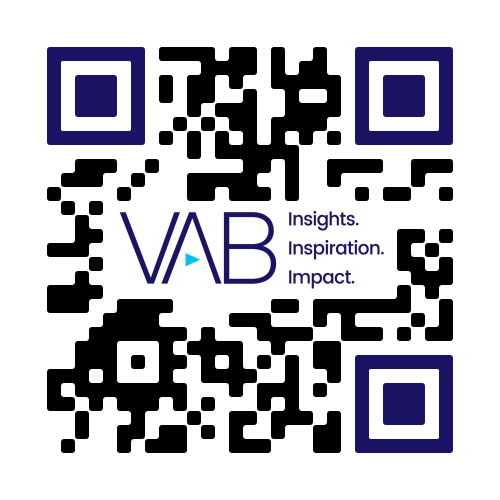 Unaided Recall
% of respondents
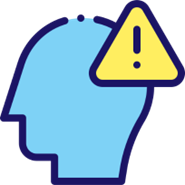 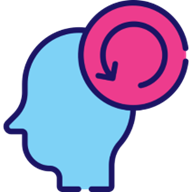 Click here to see more from Comcast’s ‘TV Makes Memories’
Source: Comcast, TV Makes Memories, 2022.
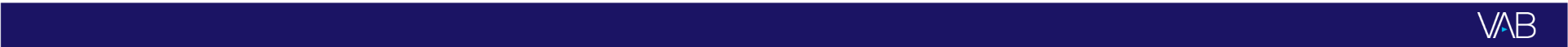 This information is exclusively provided to VAB members and qualified marketers.